Nuclear Chemistry
 
Study material
http://www2.bakersfieldcollege.edu/wcooper/Handouts%202013/Chap_21_Nuclear%20Chem_3.pdf
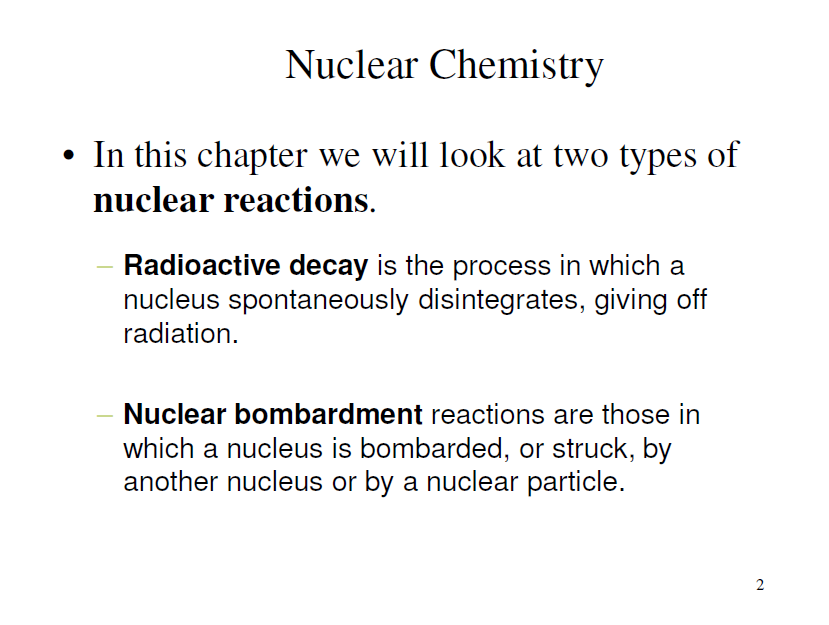 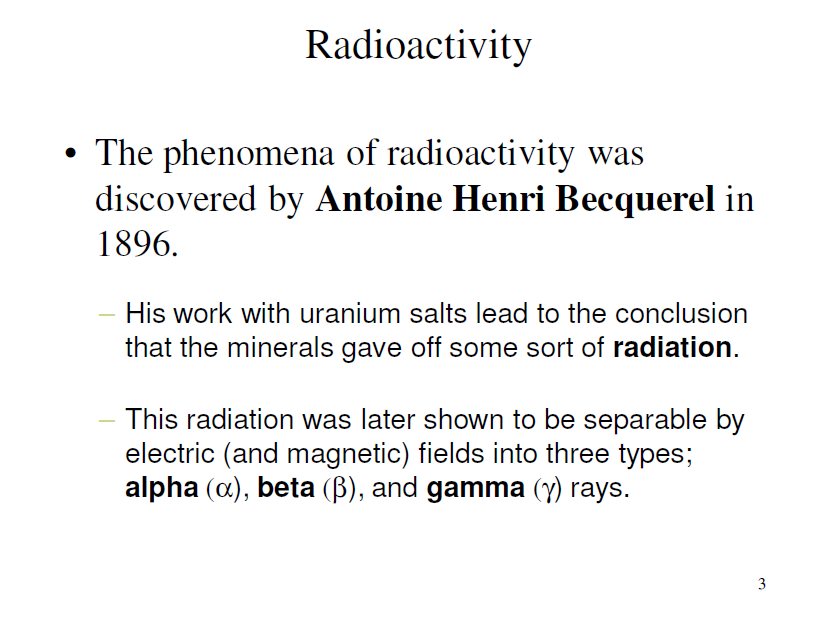 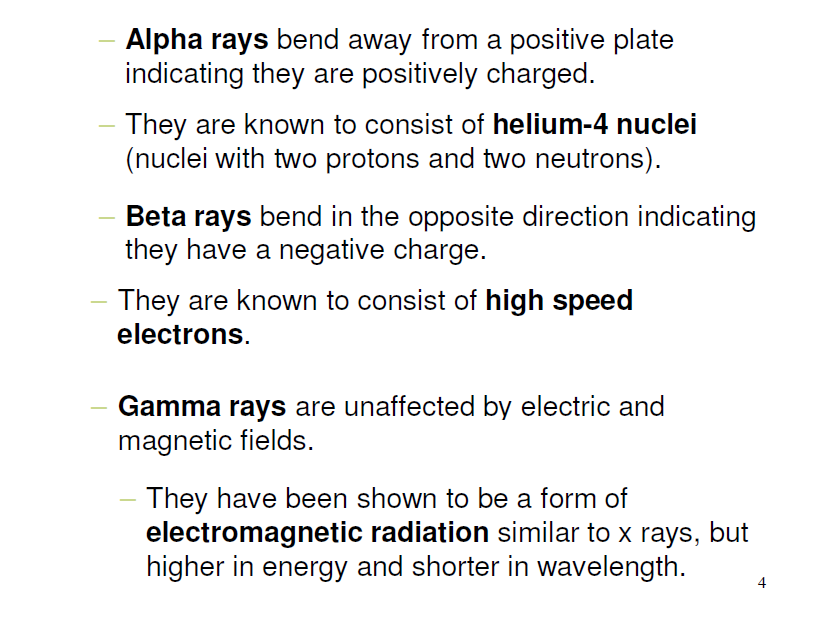 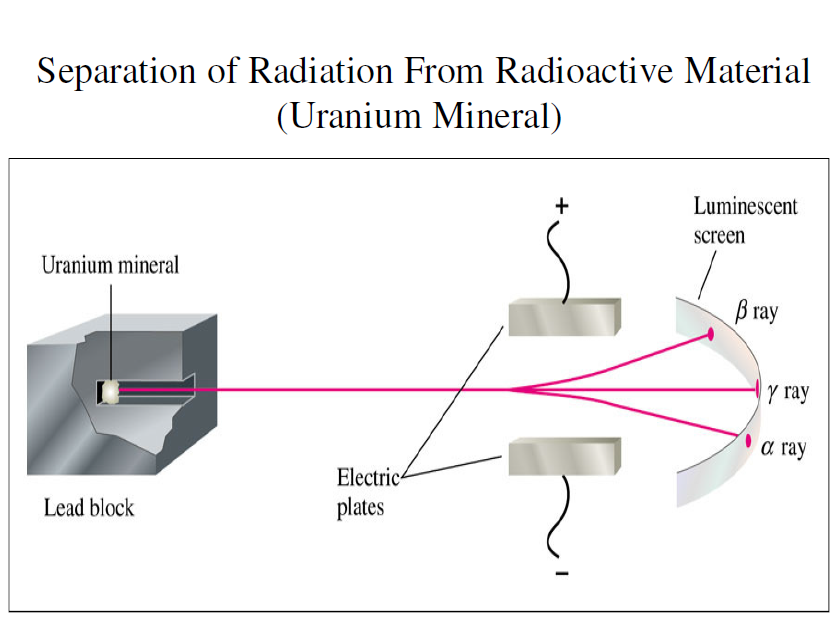 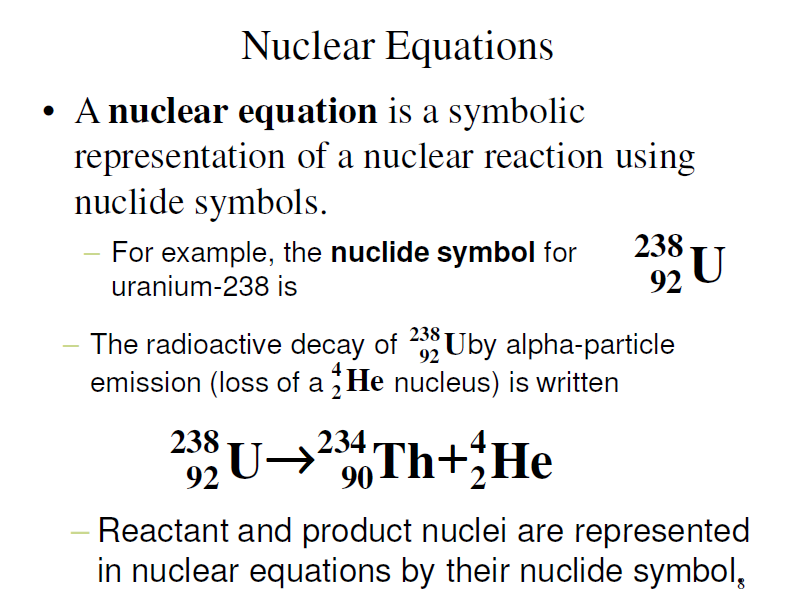 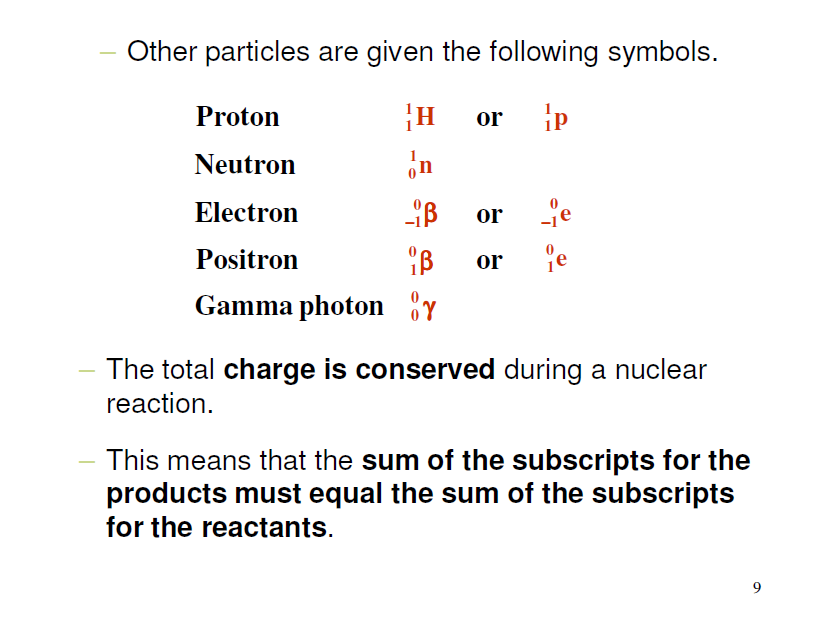 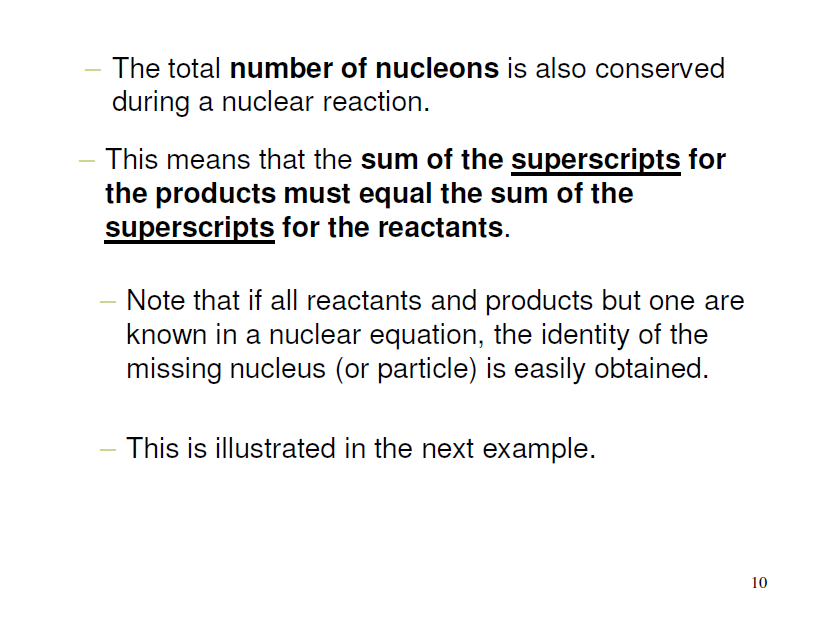 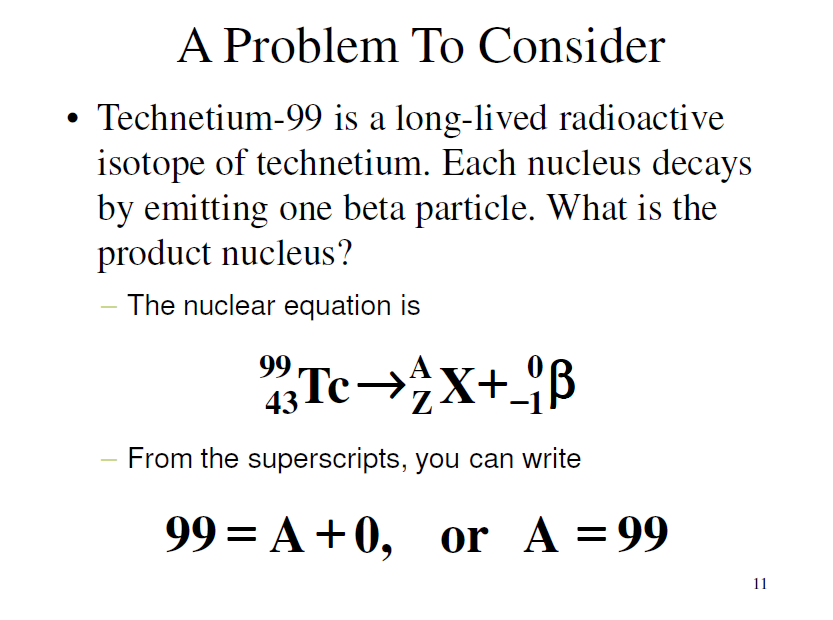 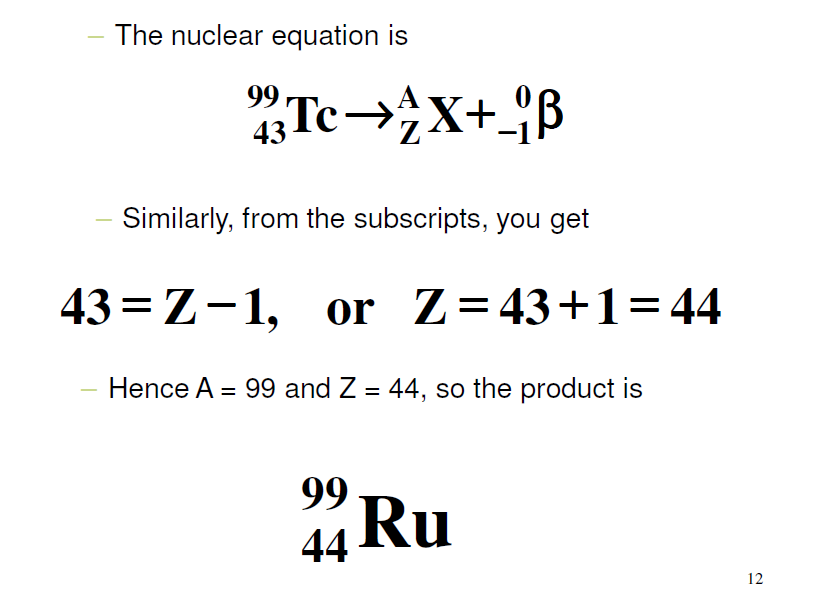 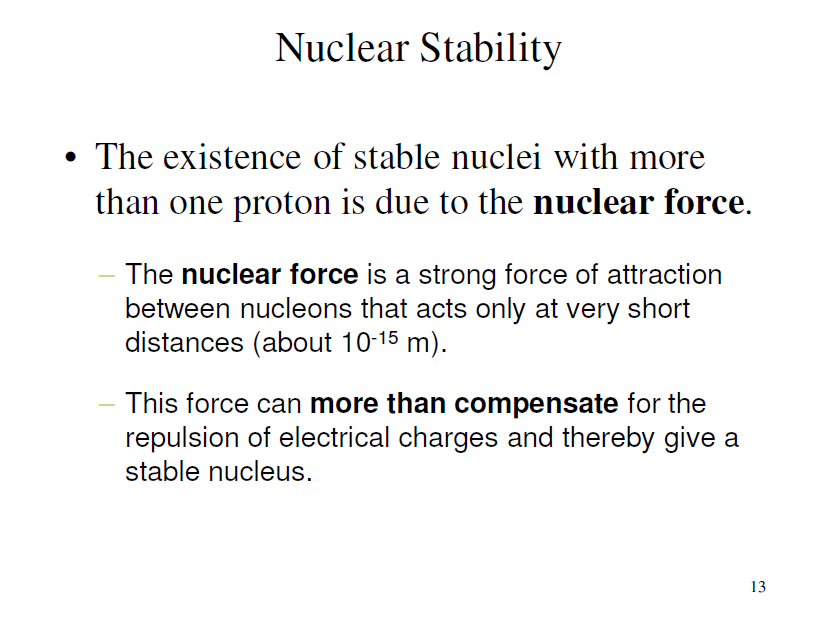 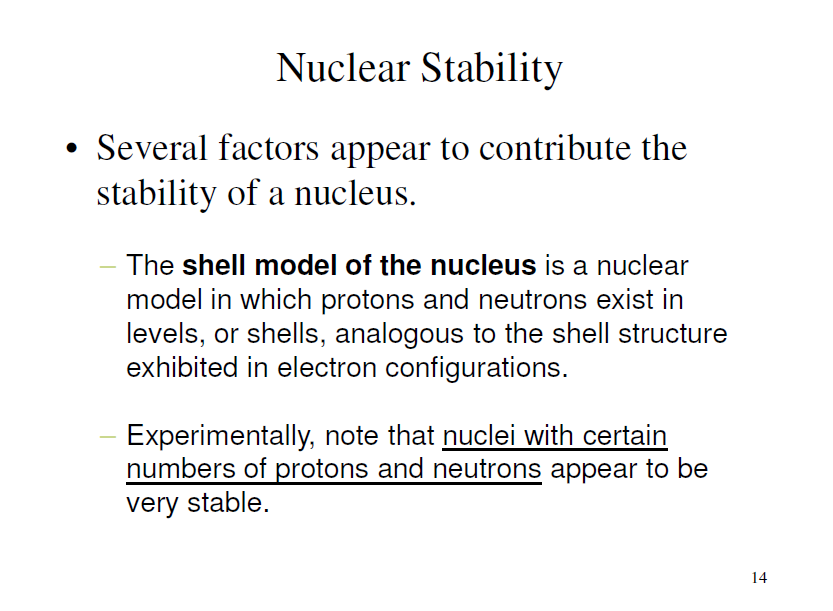 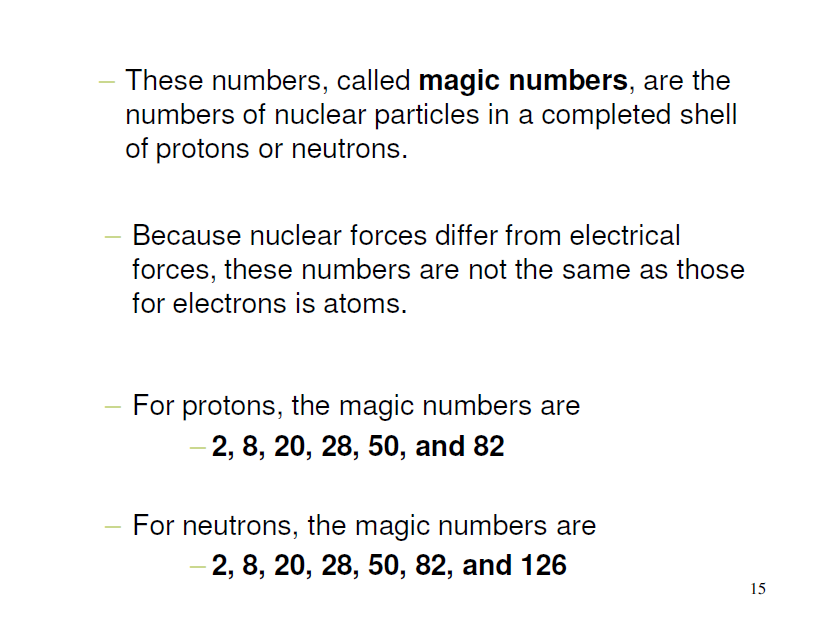 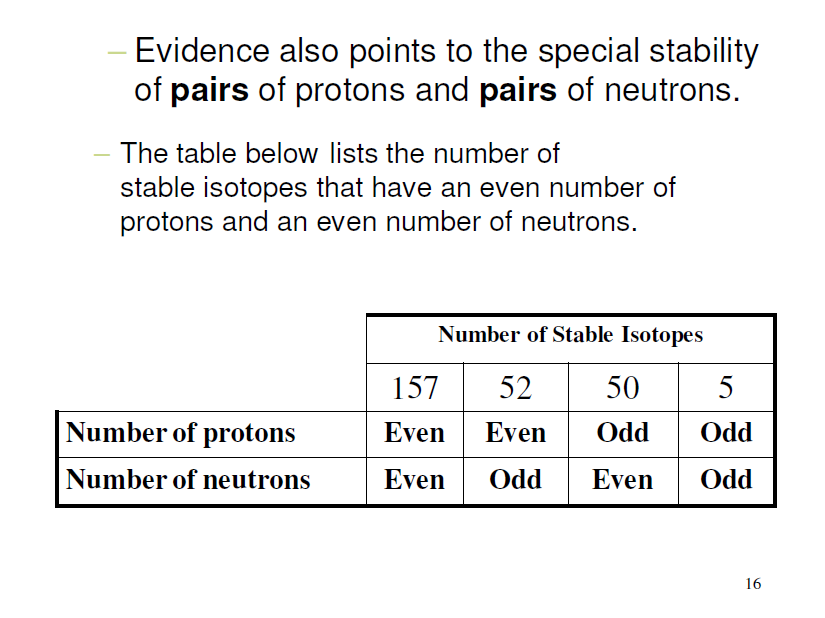 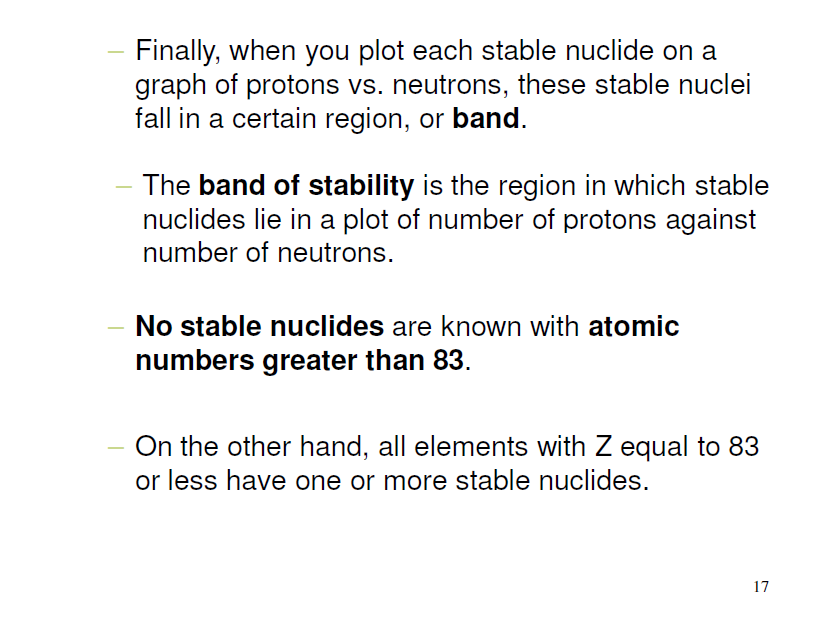 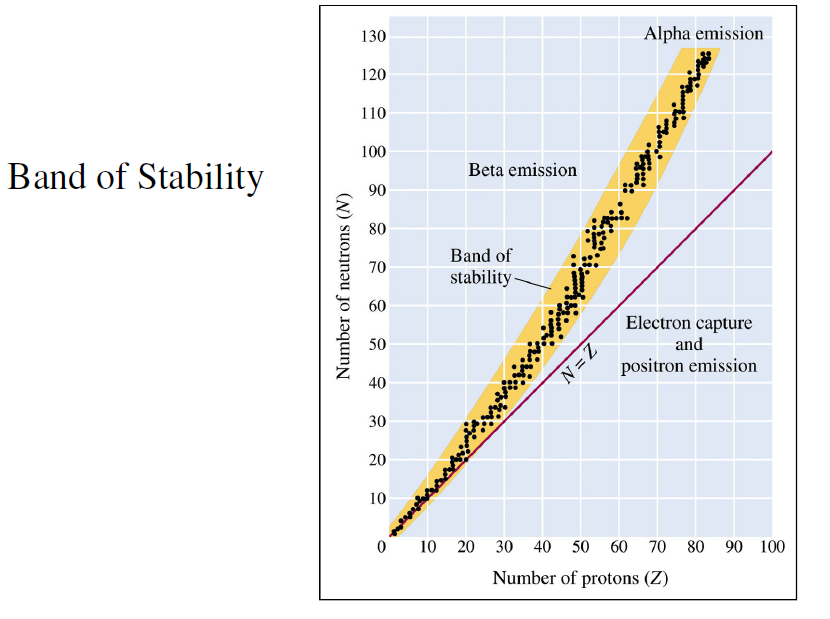 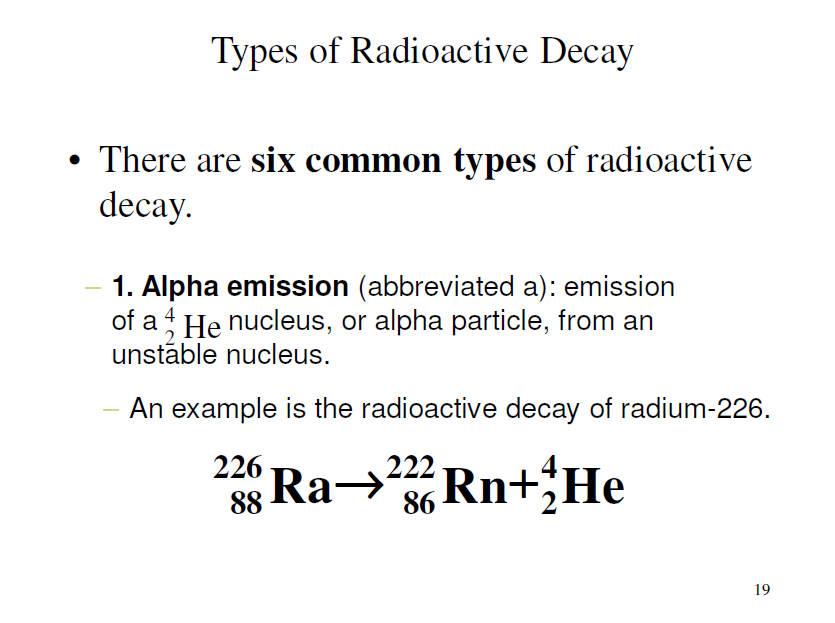 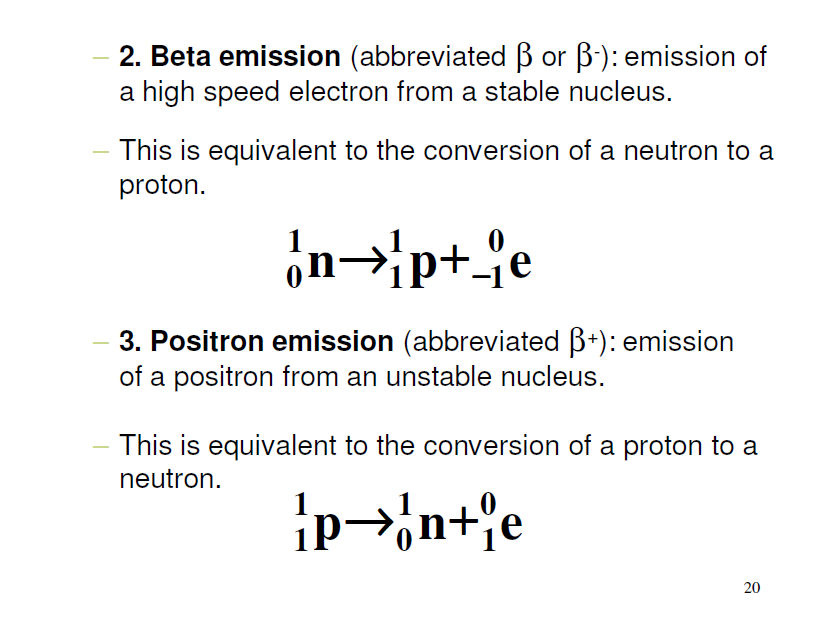 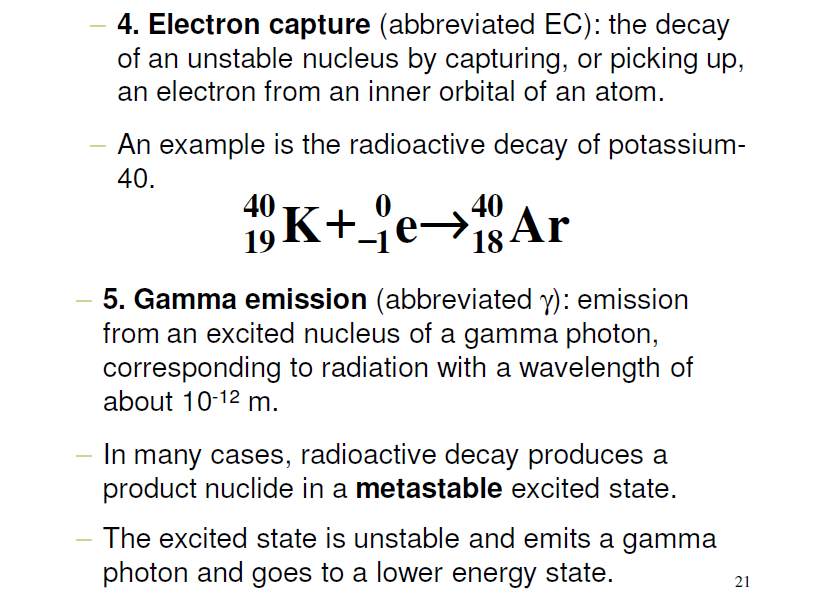 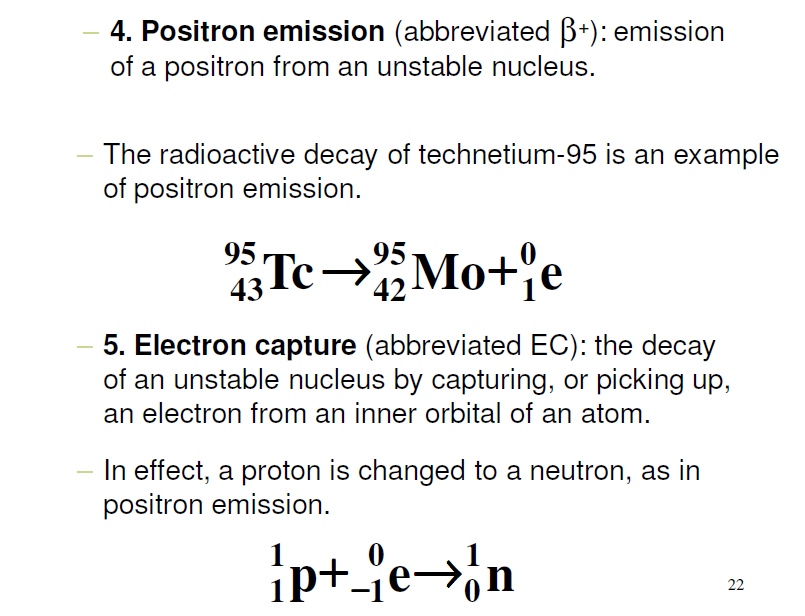 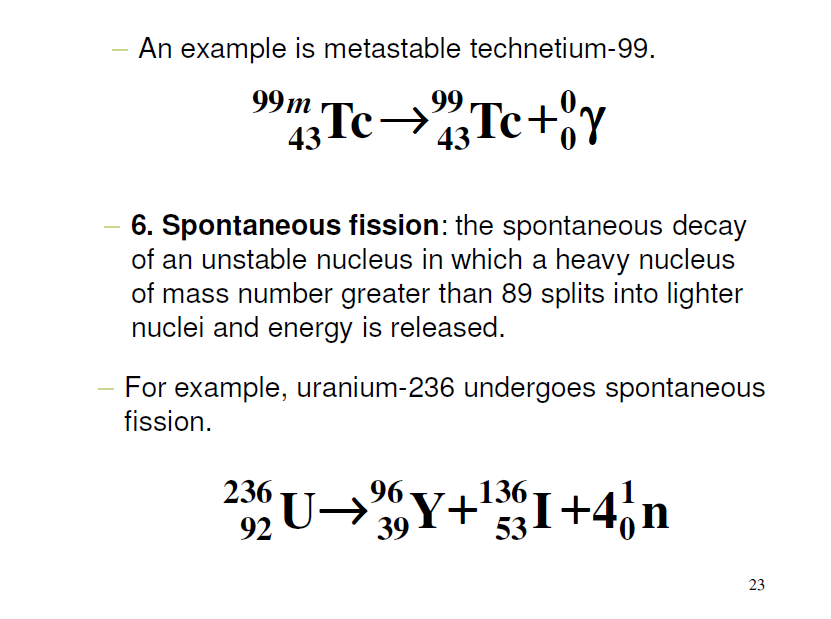 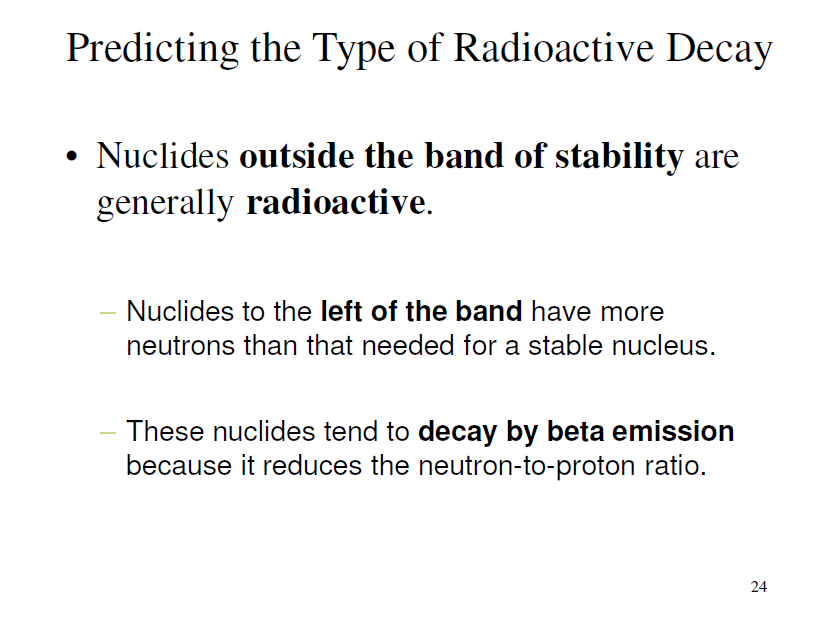 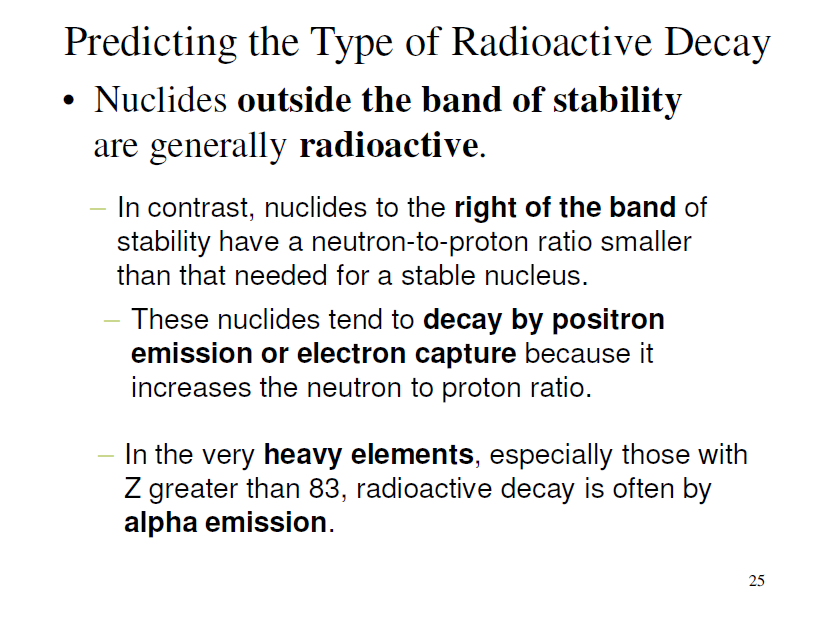 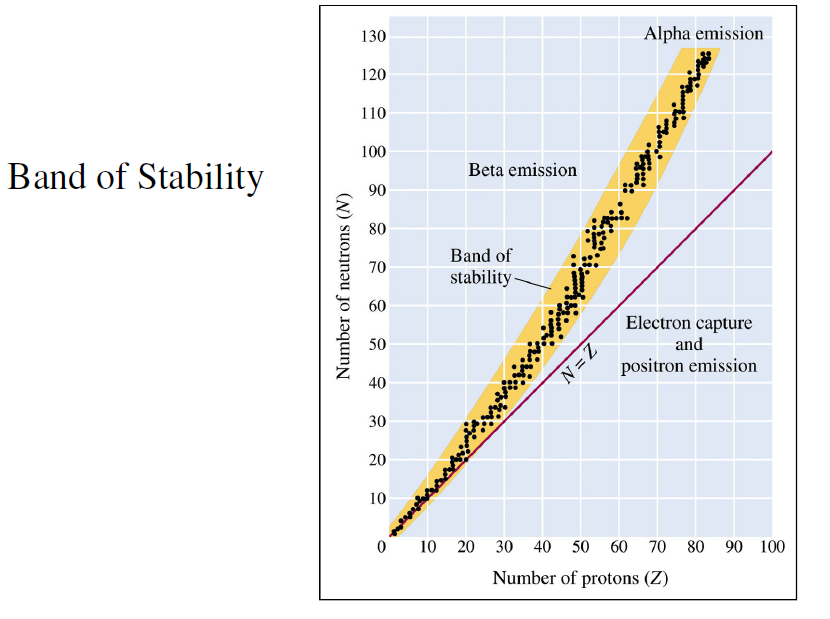 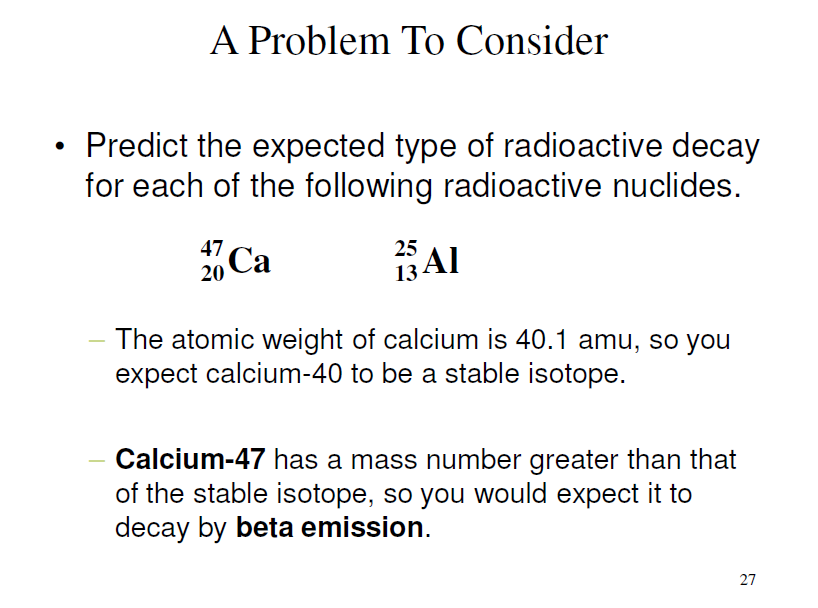 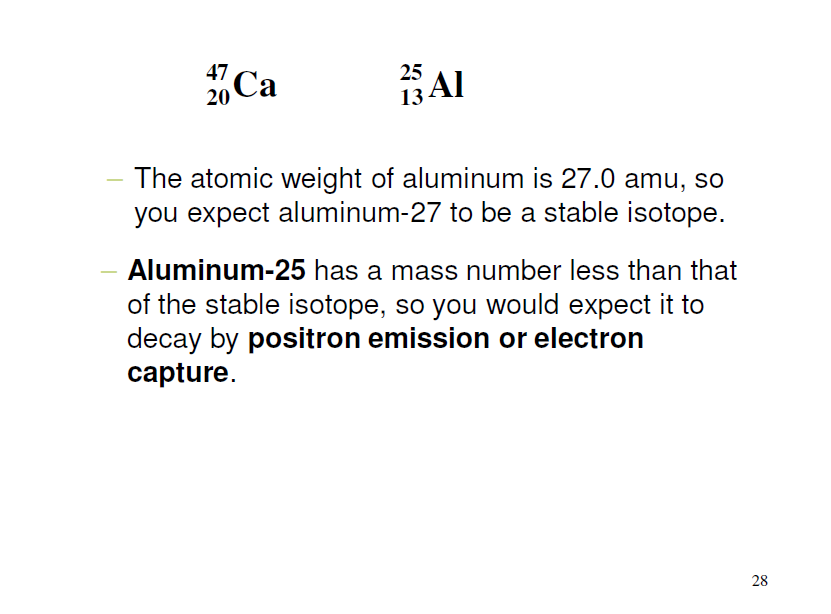 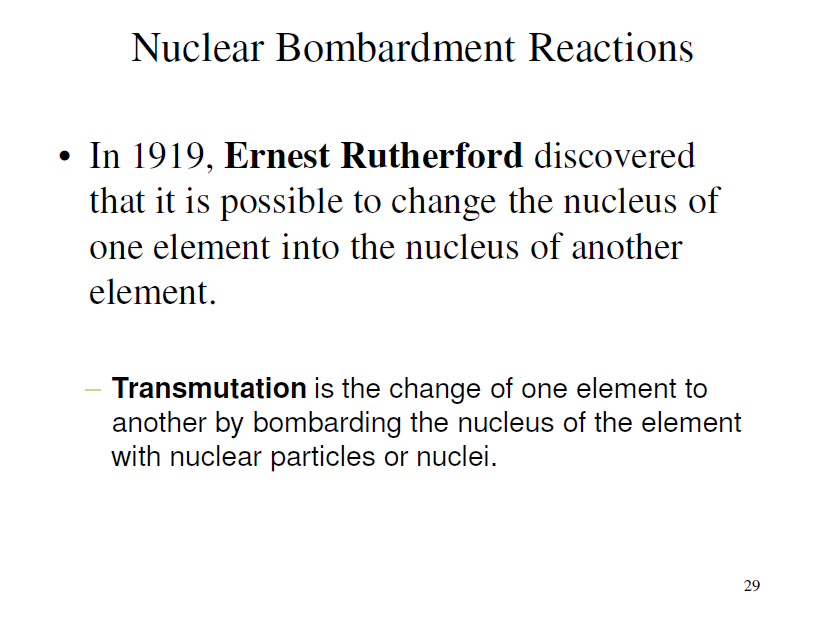 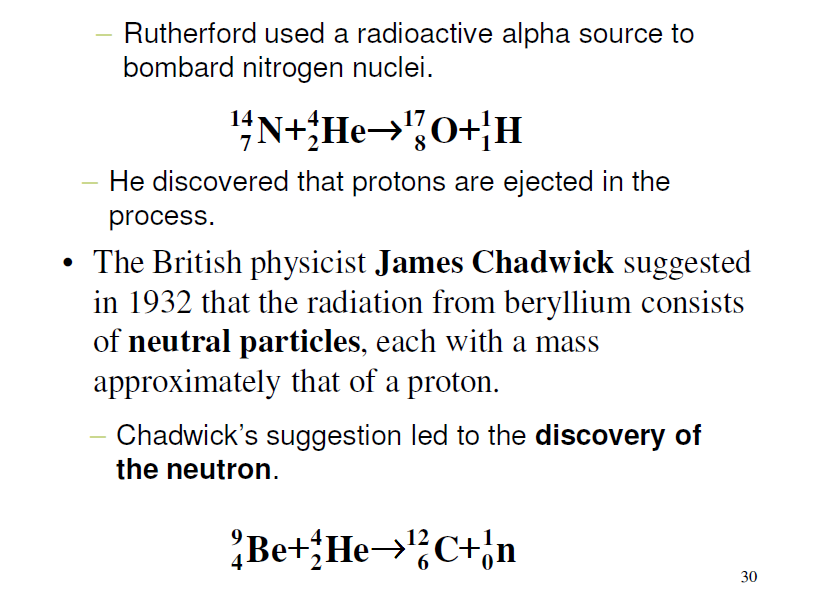 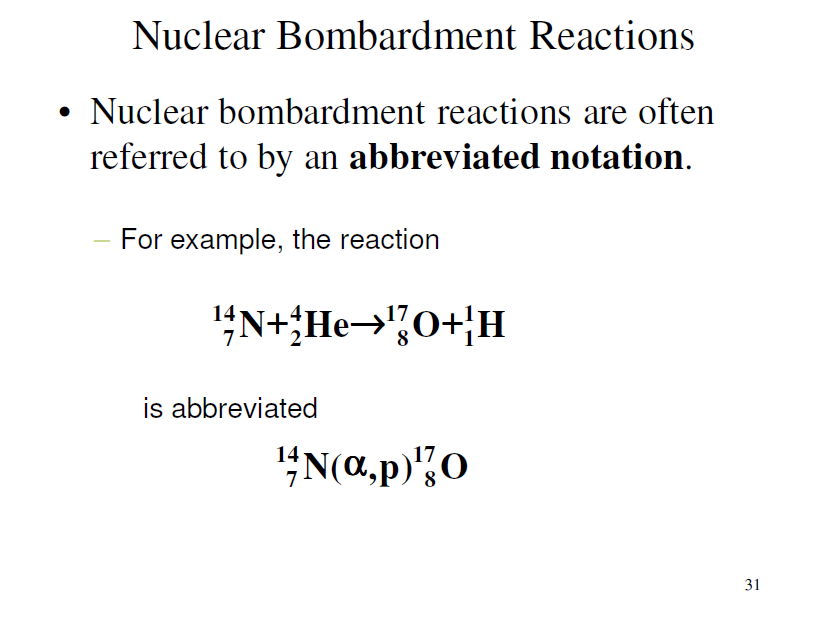 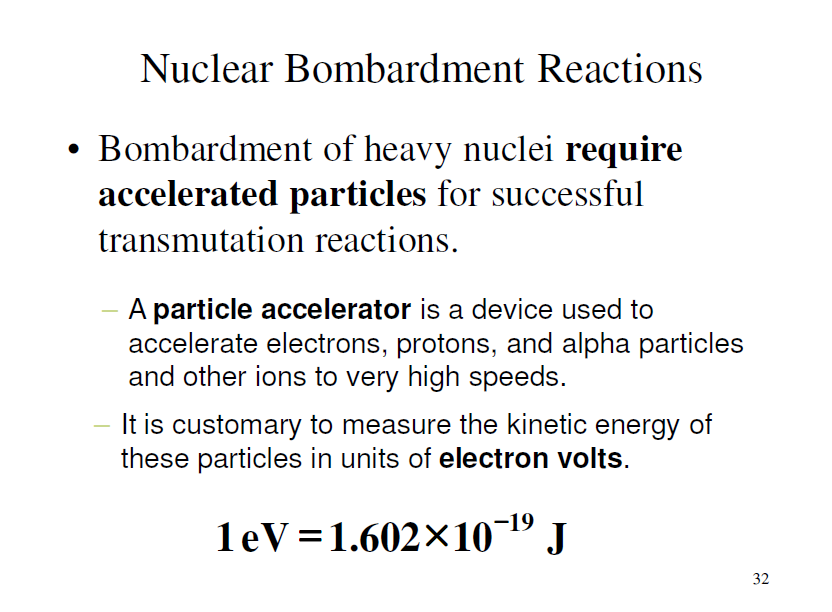 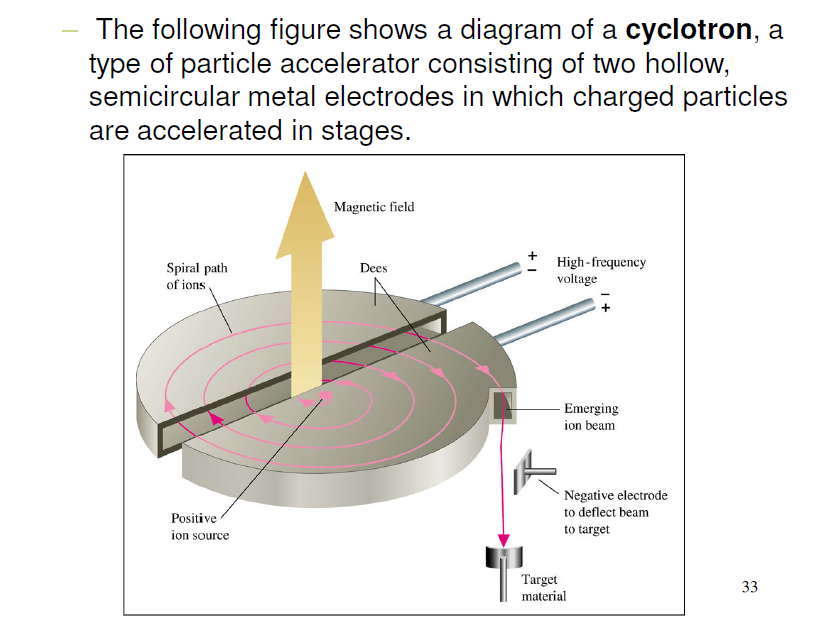 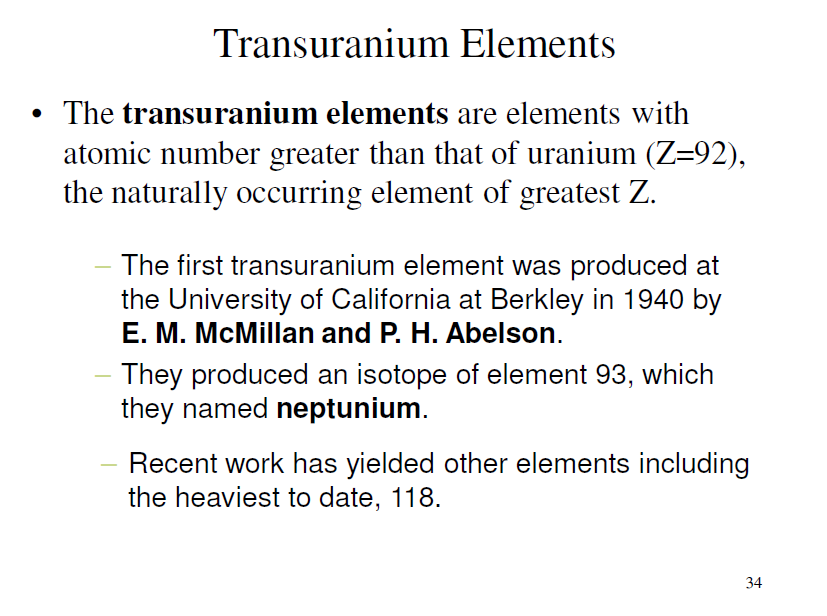 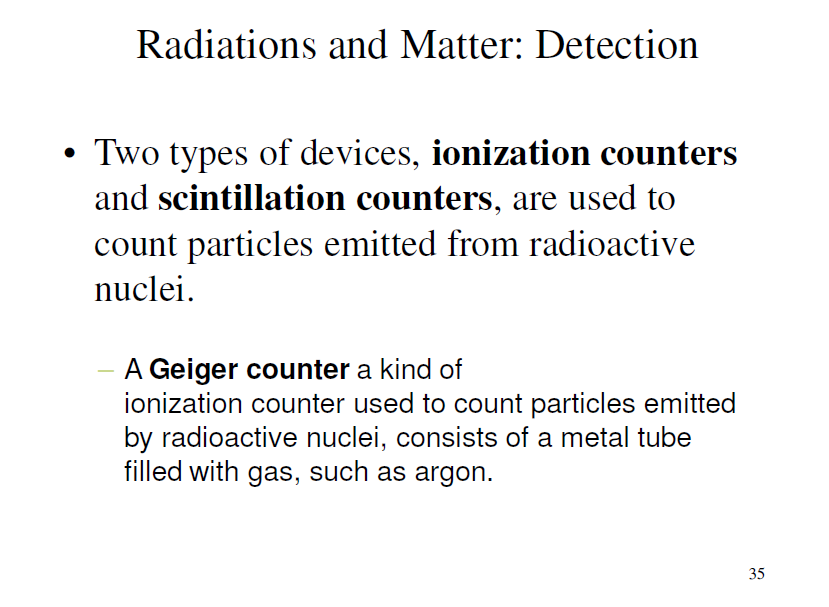 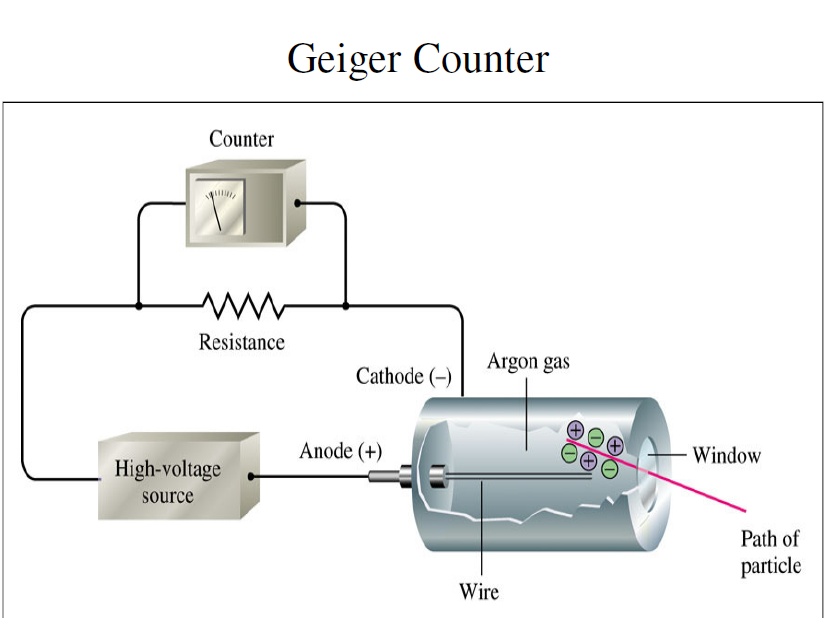 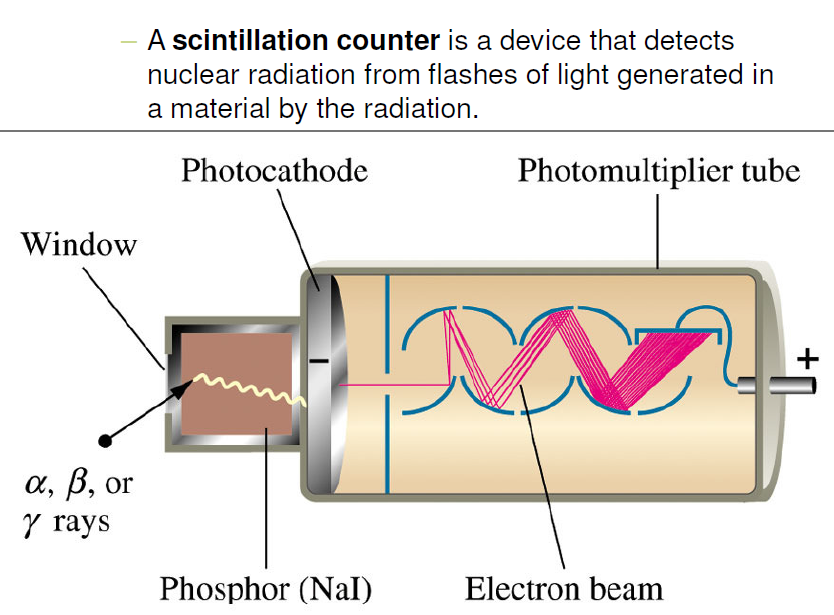 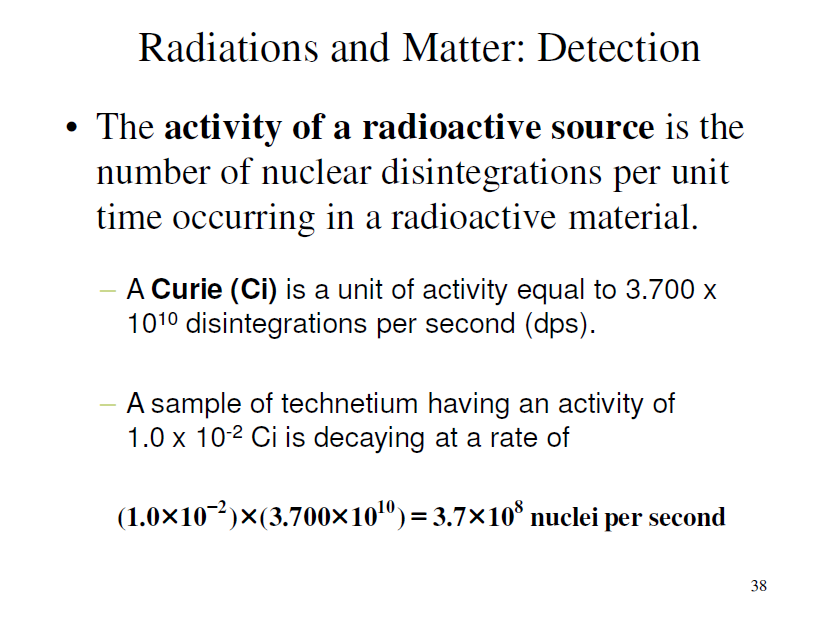 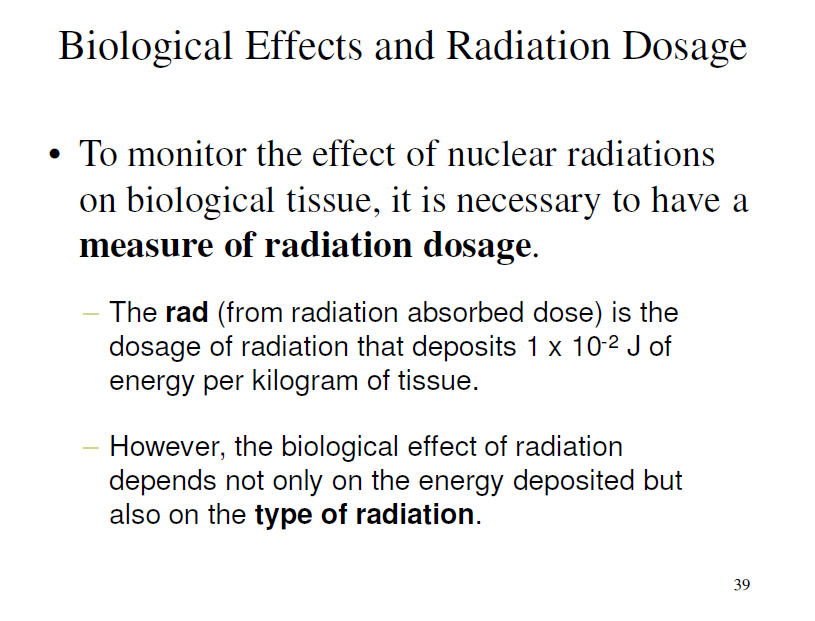 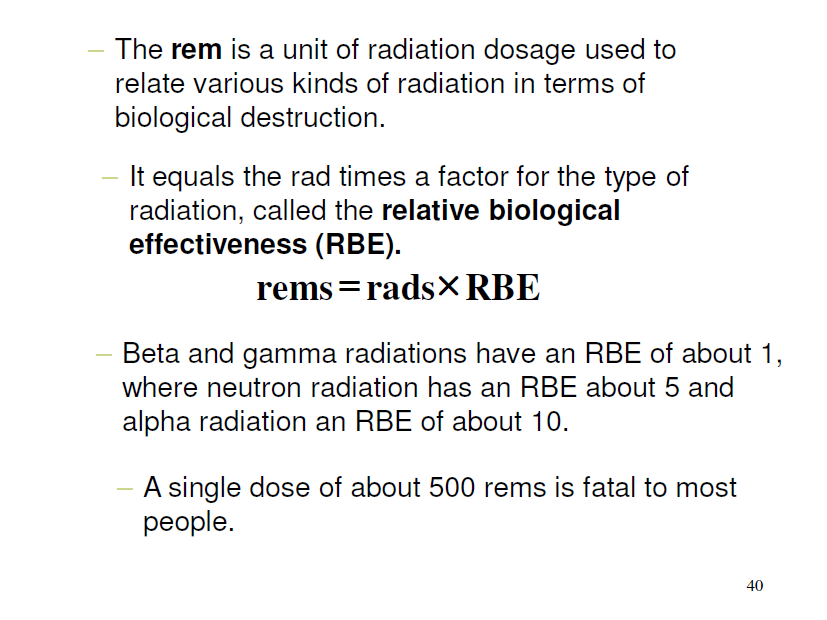 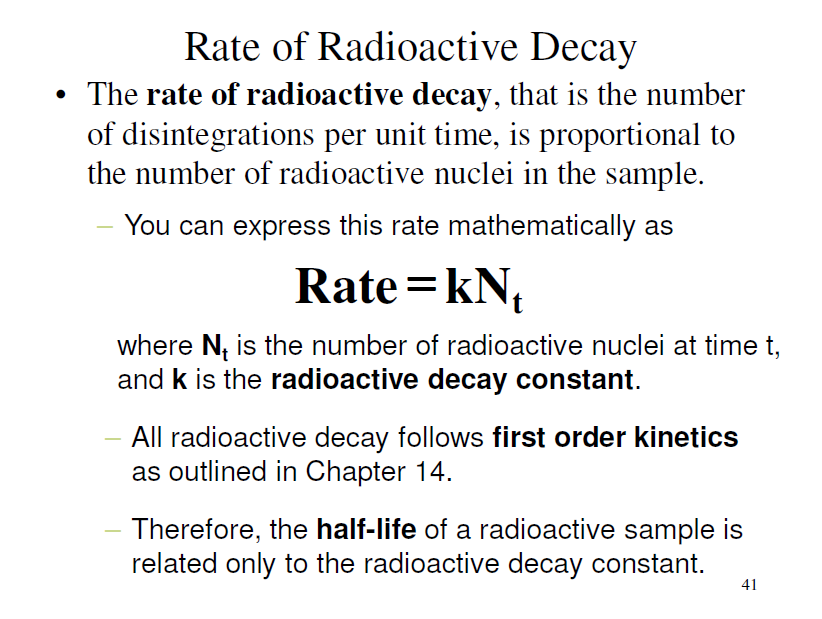 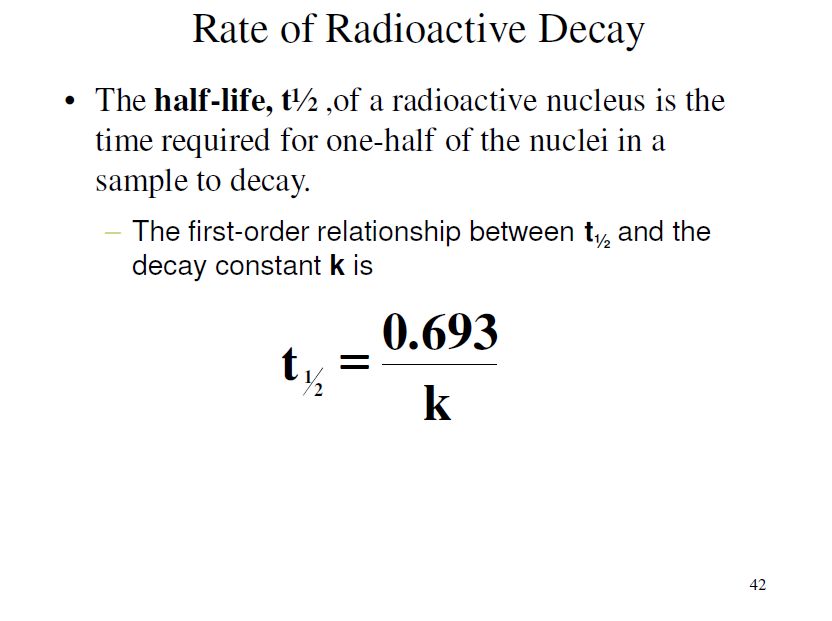 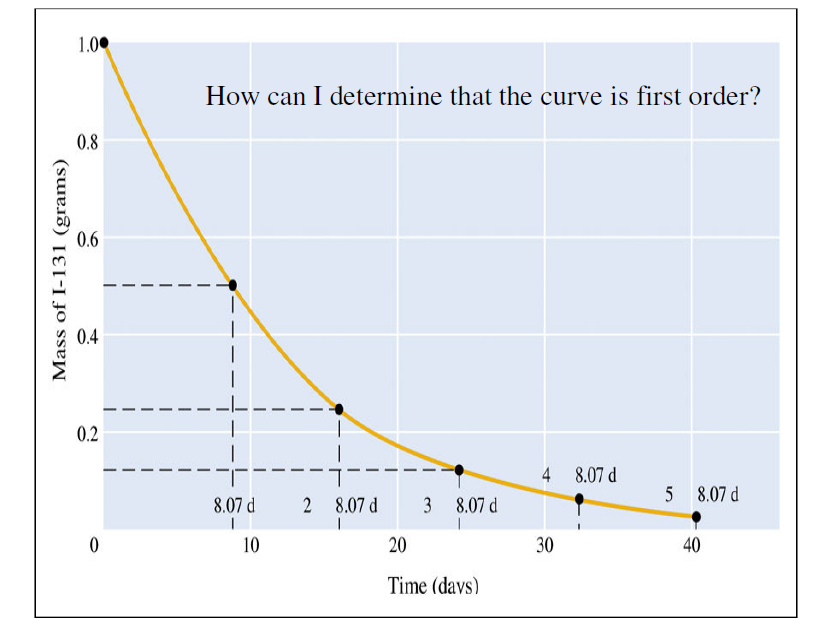 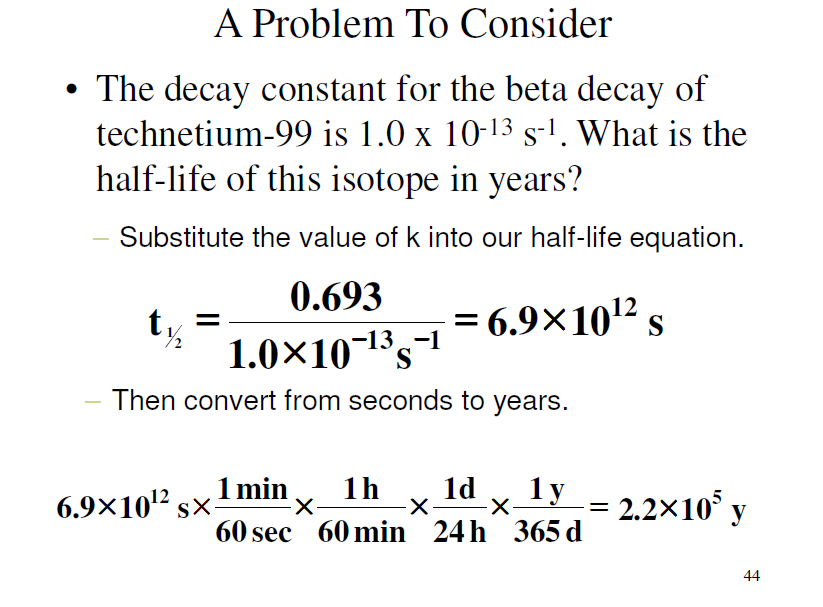 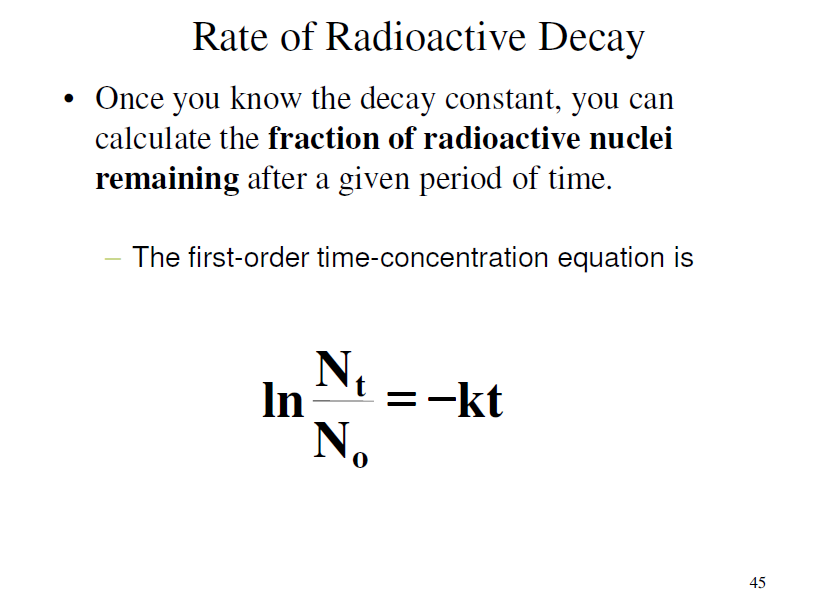 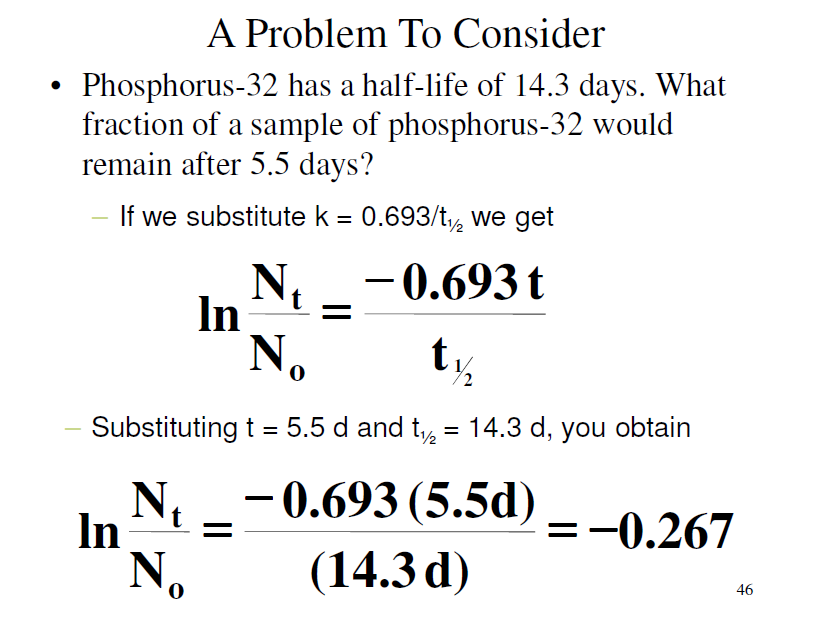 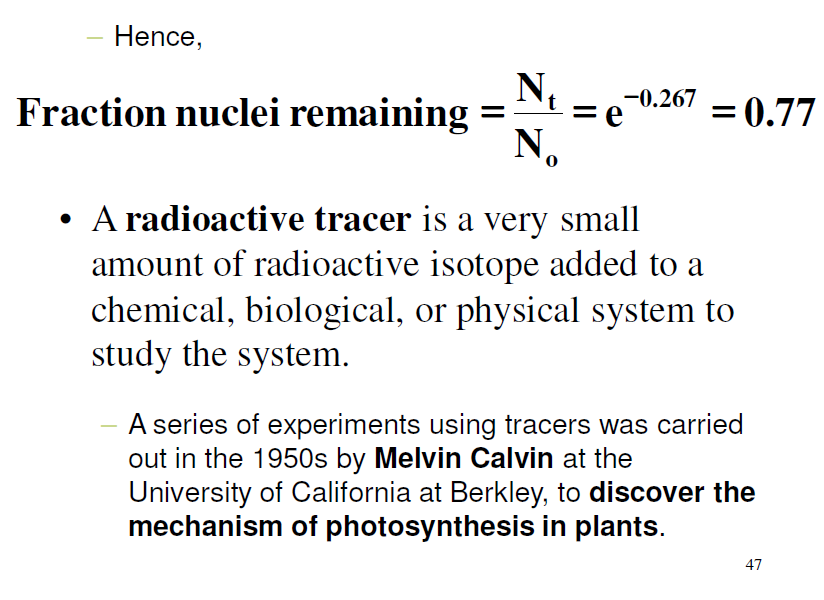 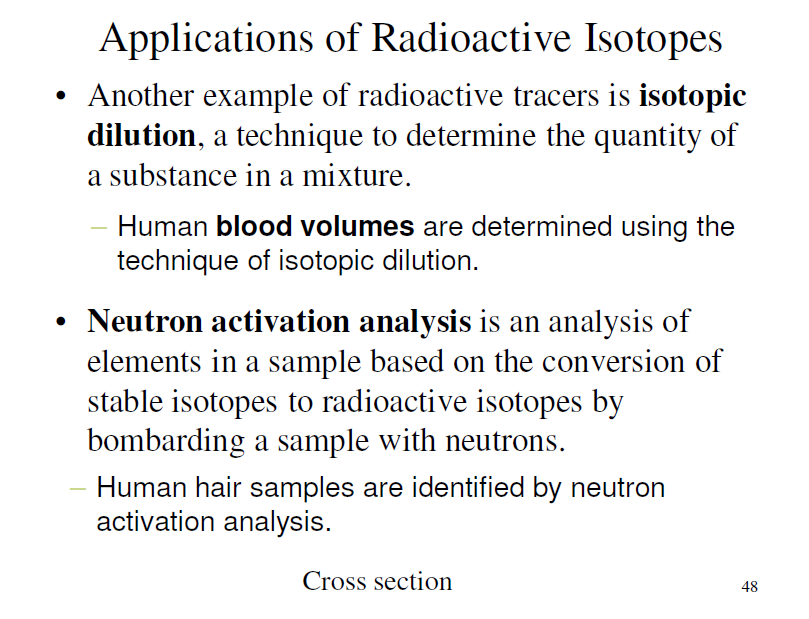 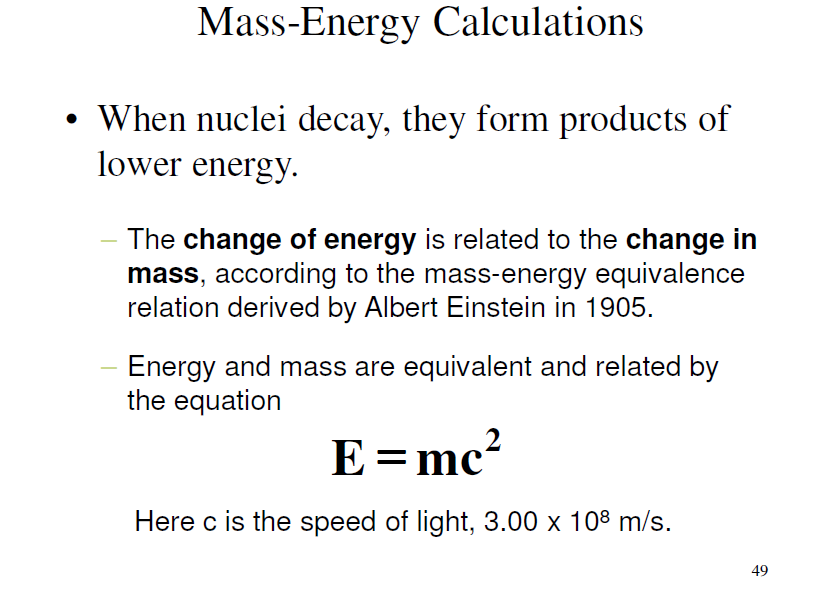 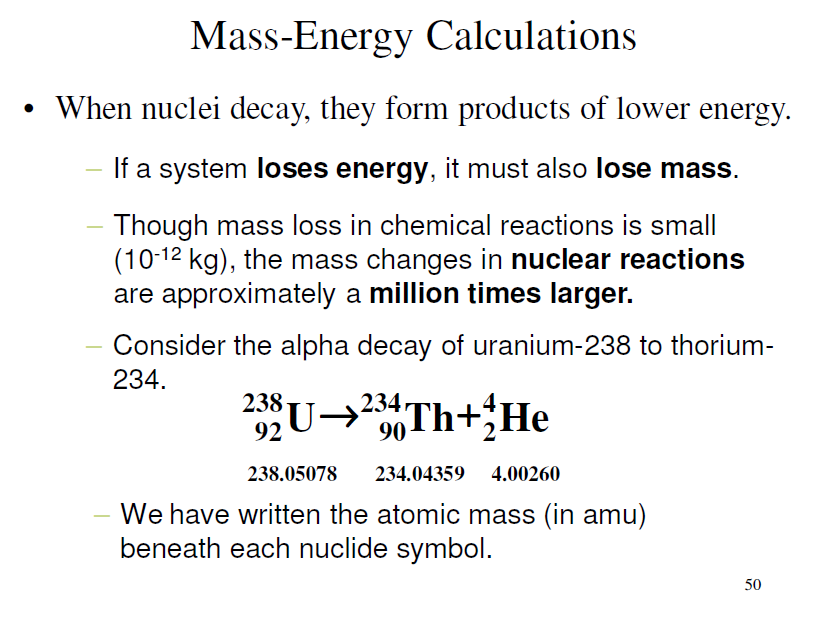 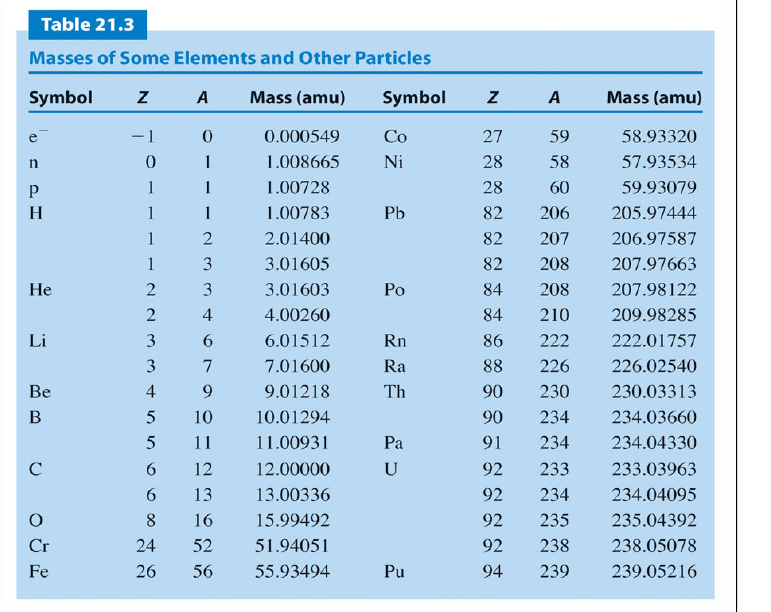 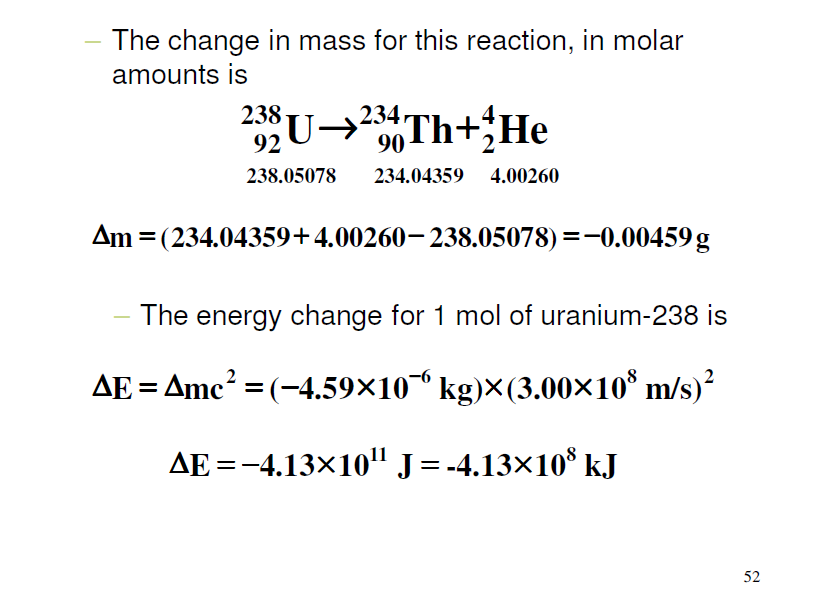 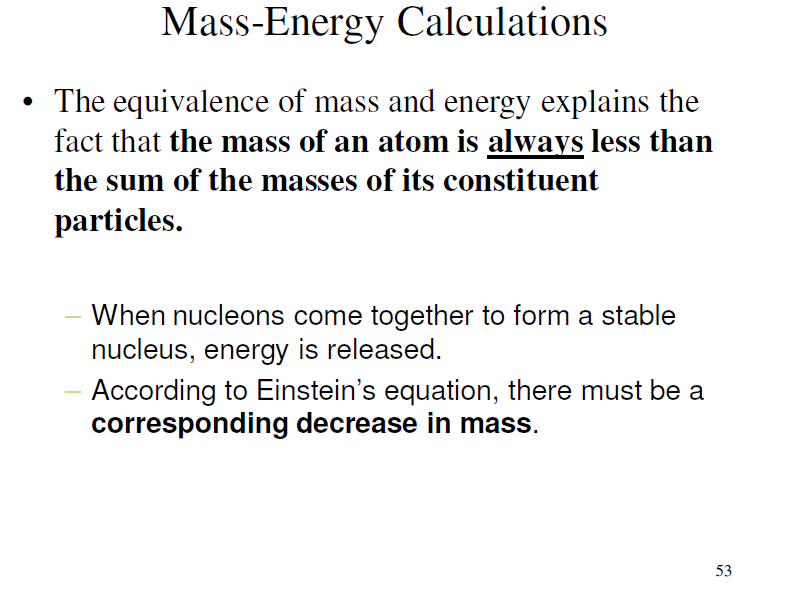 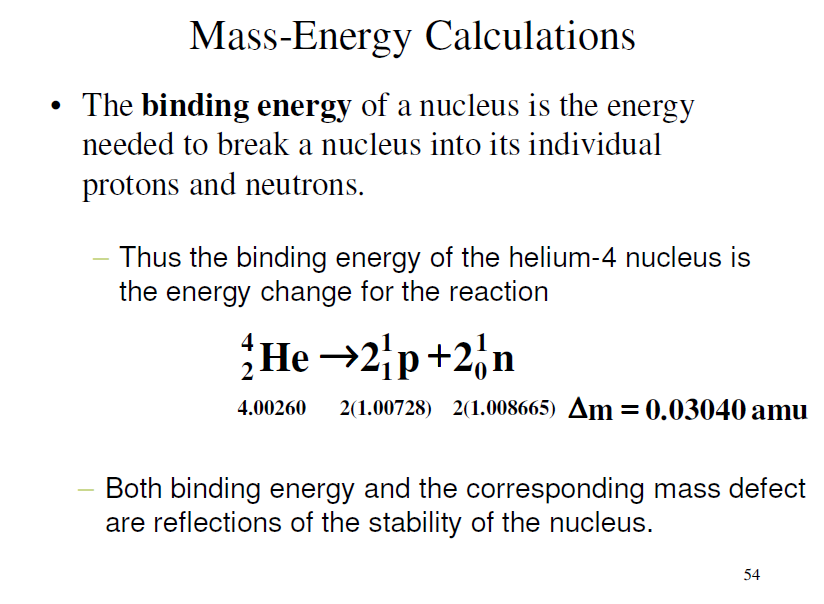 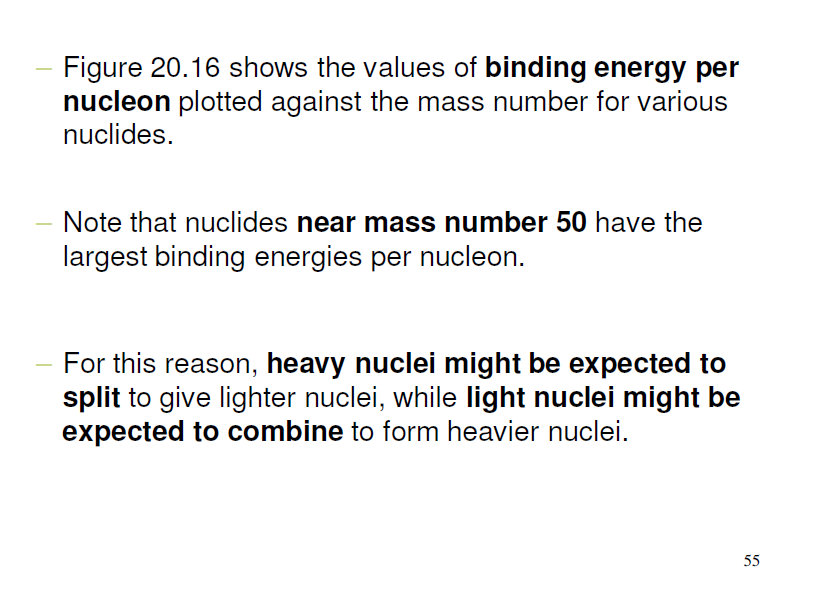 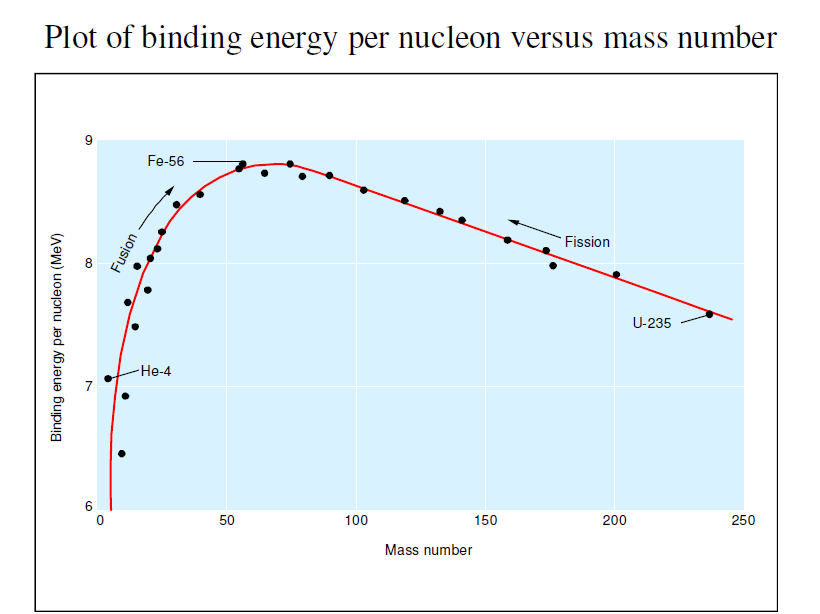 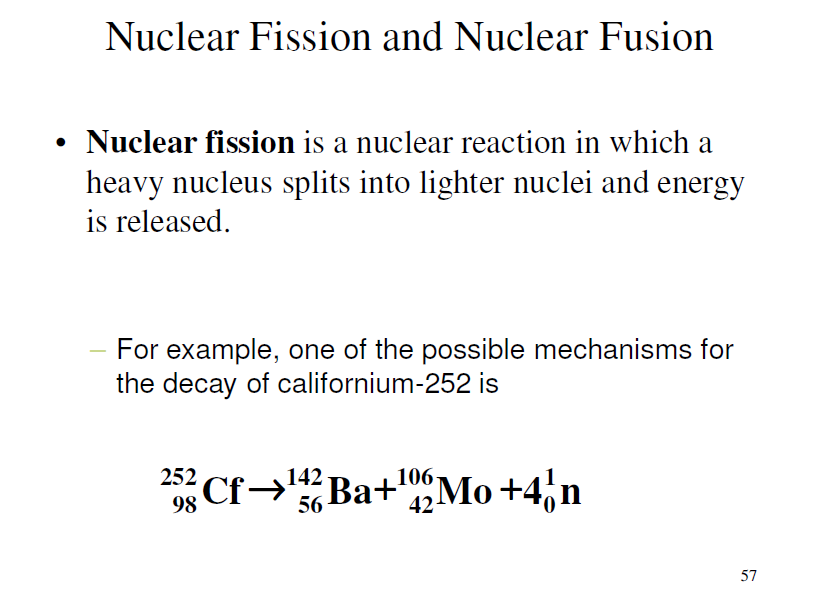 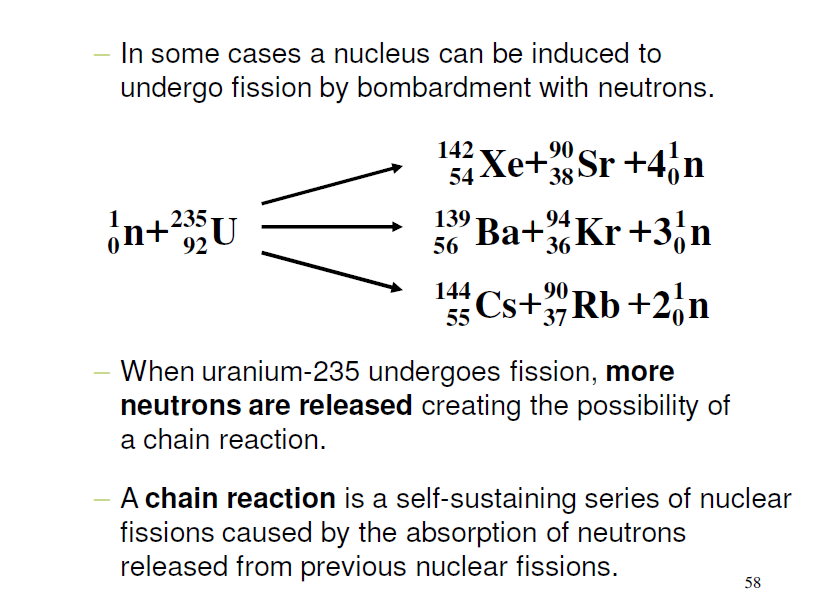 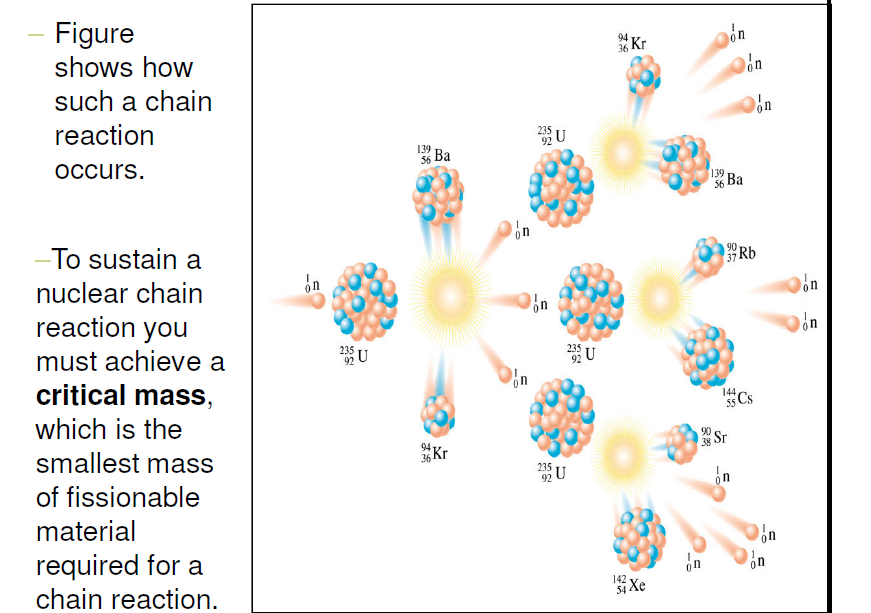 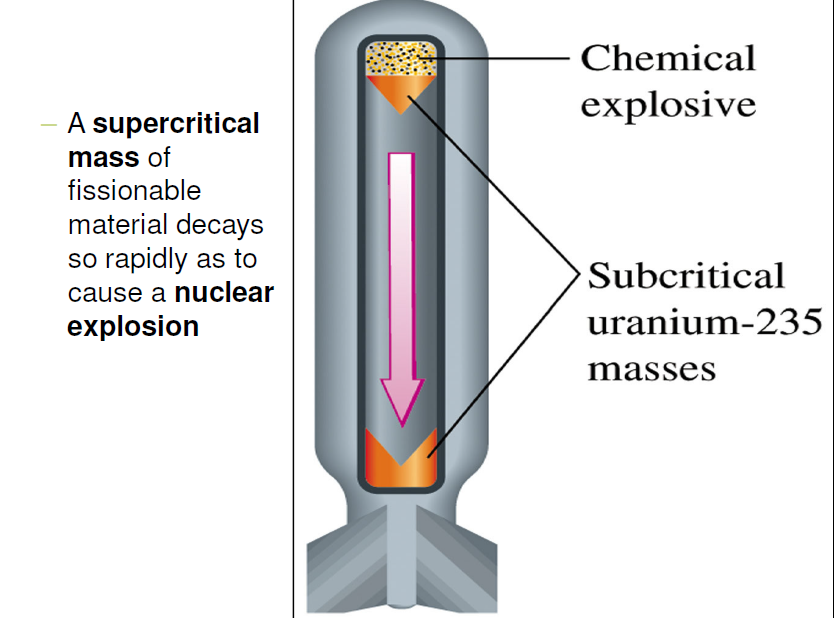 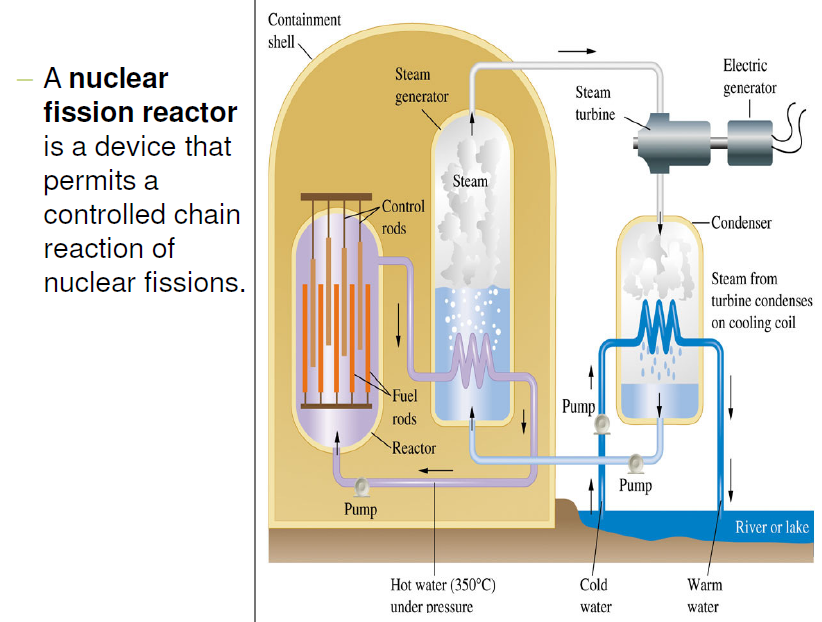 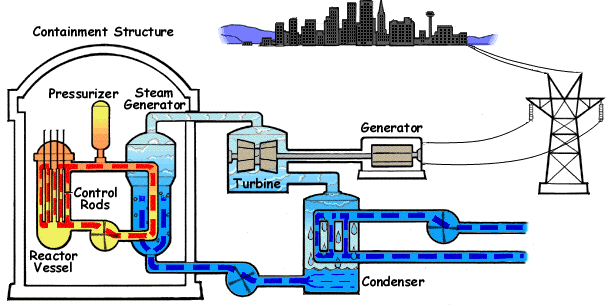 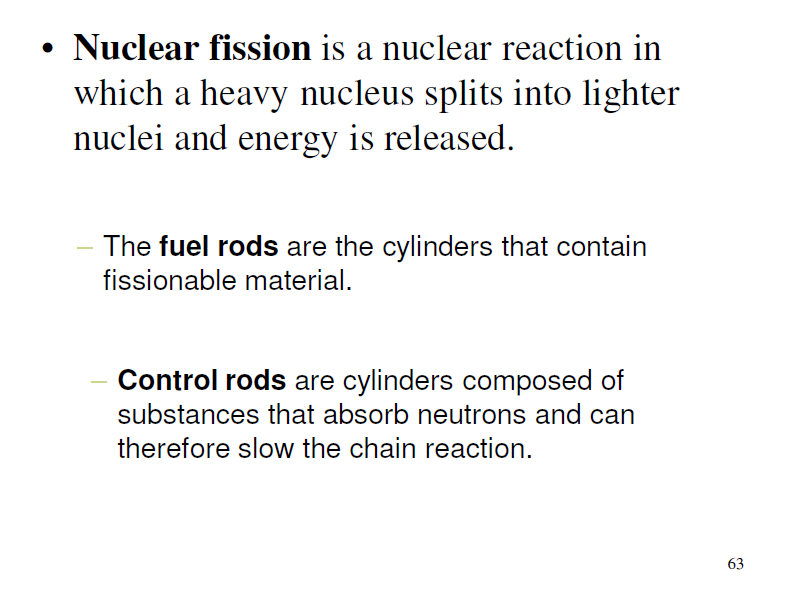 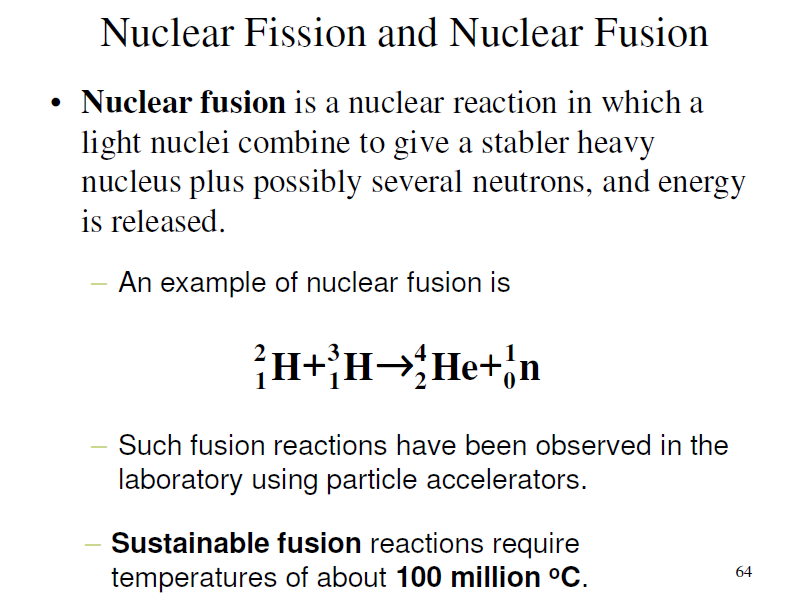 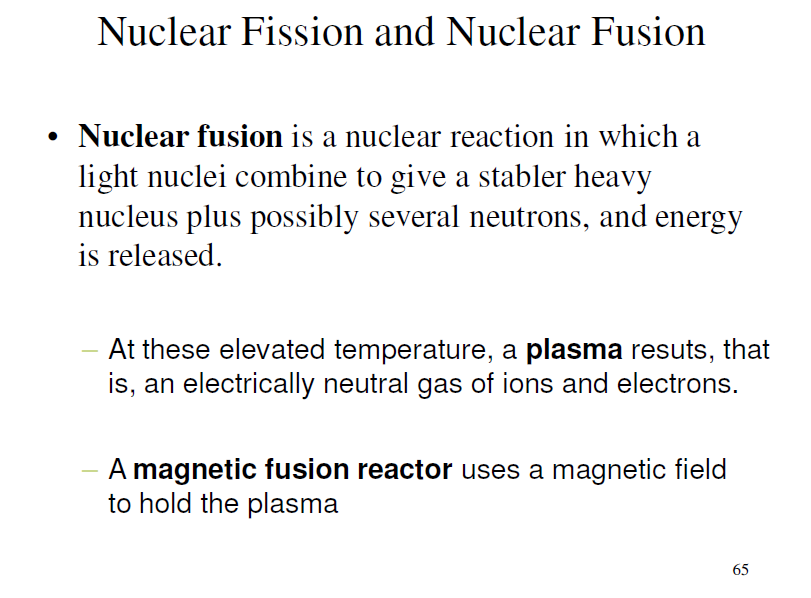 The Tokamak Fusion Test Reactor (TFTR): an experimental tokamak built at Princeton Plasma Physics Laboratory (in Princeton, New Jersey) circa 1980. http://en.wikipedia.org/wiki/Tokamak_Fusion_Test_Reactor
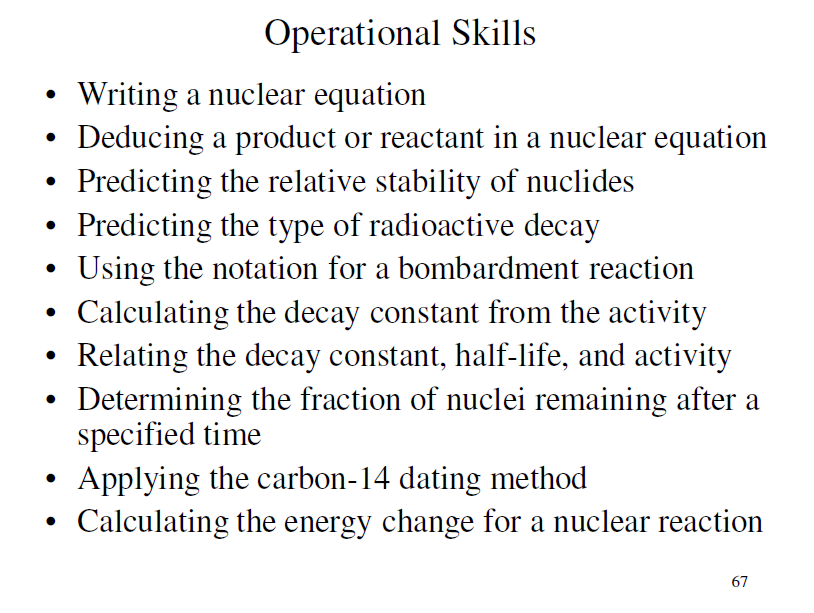